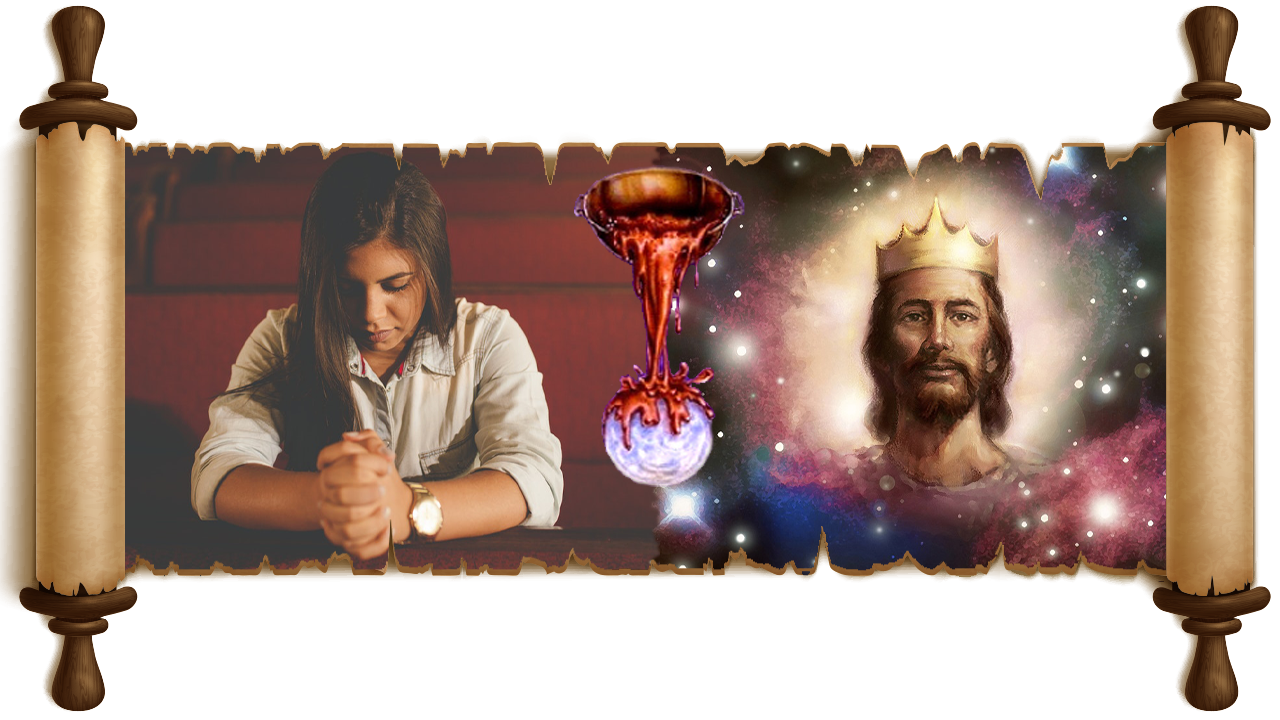 ဆာလံကျမ်းတွင် အပိုင်း ၂။
Lesson 9 for May 31, 2025
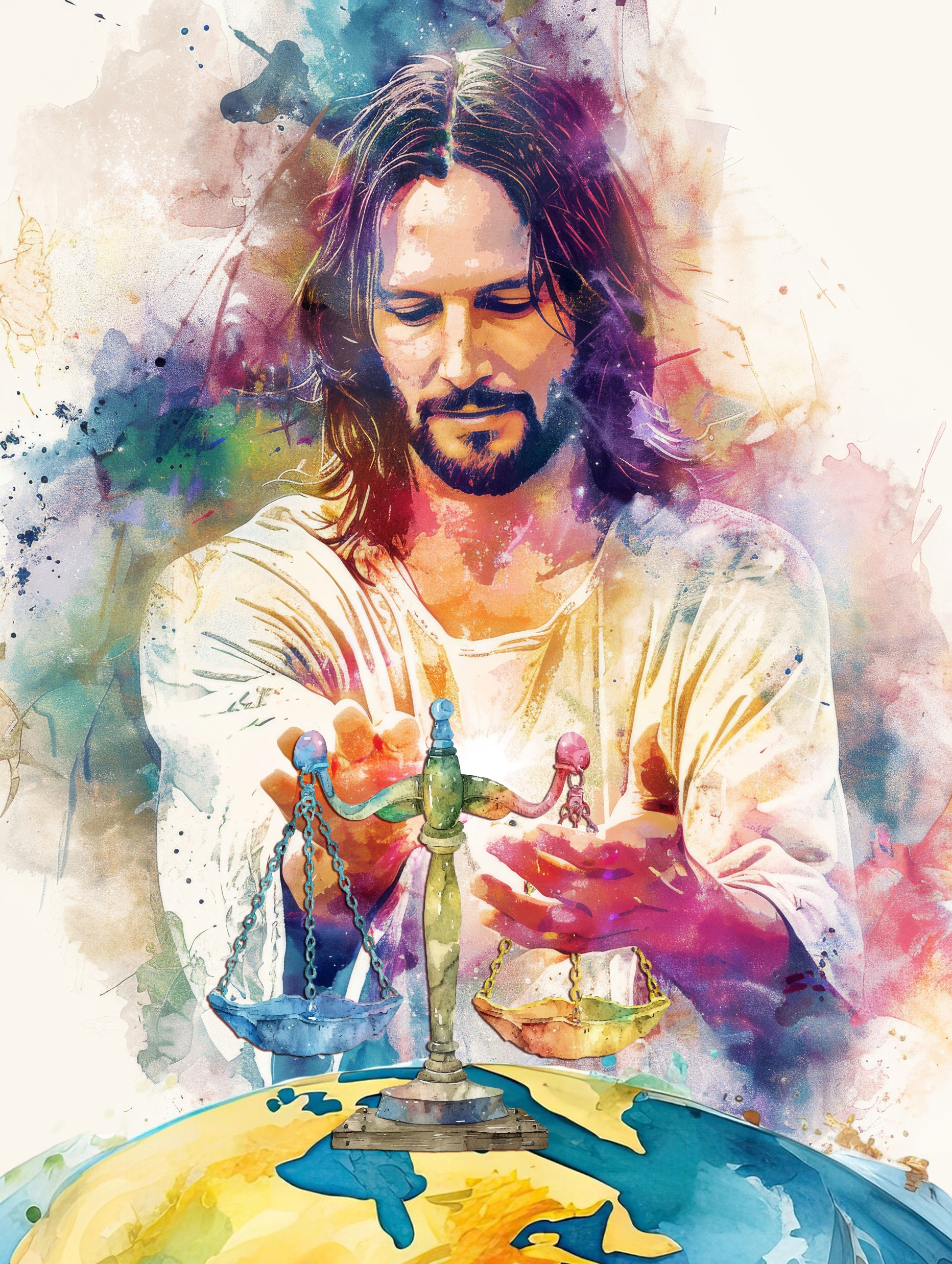 အိုဘုရားသခင်​၊လူ​တို့​သည်ကိုယ်တော်​ကို​ချီးမွမ်း​ကြ​ပါစေသော​။လူ​အပေါင်း​တို့​သည်ကိုယ်တော်​ကို​ချီးမွမ်း​ကြ​ပါစေသော​။လူမျိုး​တို့သည်ဝမ်းမြောက်​၍ရွှင်လန်း​စွာ​သီချင်းဆို​ကြ​ပါစေ သော​။အကြောင်းမူကားကိုယ်တော်​သည်လူ​တို့​ကိုမျှတစွာ​တရားစီရင်​၍ကမ္ဘာမြေကြီး​ပေါ်ရှိ​လူမျိုး​တို့​ကိုဦးဆောင်​လမ်းပြ​တော်မူ​၏​။
Psalm 67:3, 4, NKJV
"ဆာလံကျမ်းတွင်တွေ့ရသော ပရောဖက်ပြုချက်များသည် ဤကမ္ဘာပေါ်တွင်ဘုရားသခင်၏နိုင်ငံတော်အပြည့်အဝထူ ထောင်ခြင်းဆီသို့ဦးတည်သောနောက်ဆုံးဖြစ်ရပ်များကိုဖော်ပြနေသည်။"
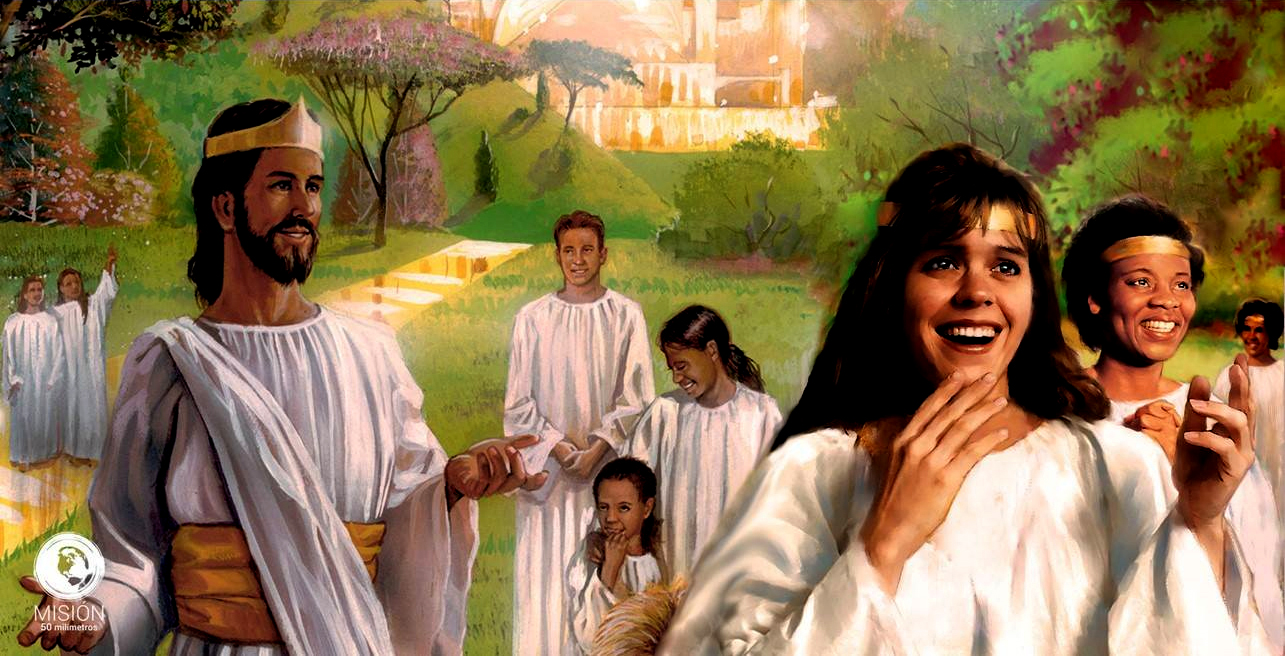 ဆာလံကျမ်းများတွင်၊ဒုတိယအကြိမ်ကြွလာခြင်းမတိုင်မီကာလမှစ၍နှစ်တစ်ထောင်အုပ်စိုးပြီးနောက်အပြစ်၏အဆုံးသတ်ခြင်းအထိဖြစ်ပျက်လာမည့်အရေးကိစ္စများ၏အဆင့်ဆင့်ဖြစ်စဉ်ကိုတွေ့မြင်ရပါမည်။အသေးစိတ်ရှင်းလင်းချက်
ဤနောက်ဆုံးသောကာလဖြစ်ရပ်များကိုသိရှိပြီးနောက်၊ ယခုအချိန်တွင် ကျွန်ုပ်တို့၏တာဝန်မှာ အဘယ်နည်း။
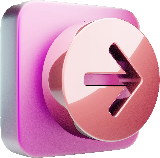 ဆာလံ 46: ဆင်းရဲဒုက္ခ၌မျှော်လင့်ချက်။
ဆာလံ ၄၇၊ နောက်ဆုံးအောင်ပွဲ။
ဆာလံ ၇၅- အပြစ်၏အဆုံး။
ဆာလံ ၆၇၊ ယနေ့ကျွန်ုပ်တို့၏တာဝန်။
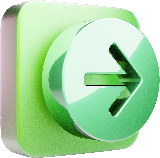 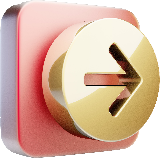 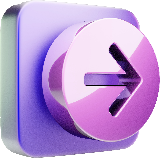 ဆာလံ 46: ဆင်းရဲဒုက္ခ၌မျှော်လင့်ချက်။
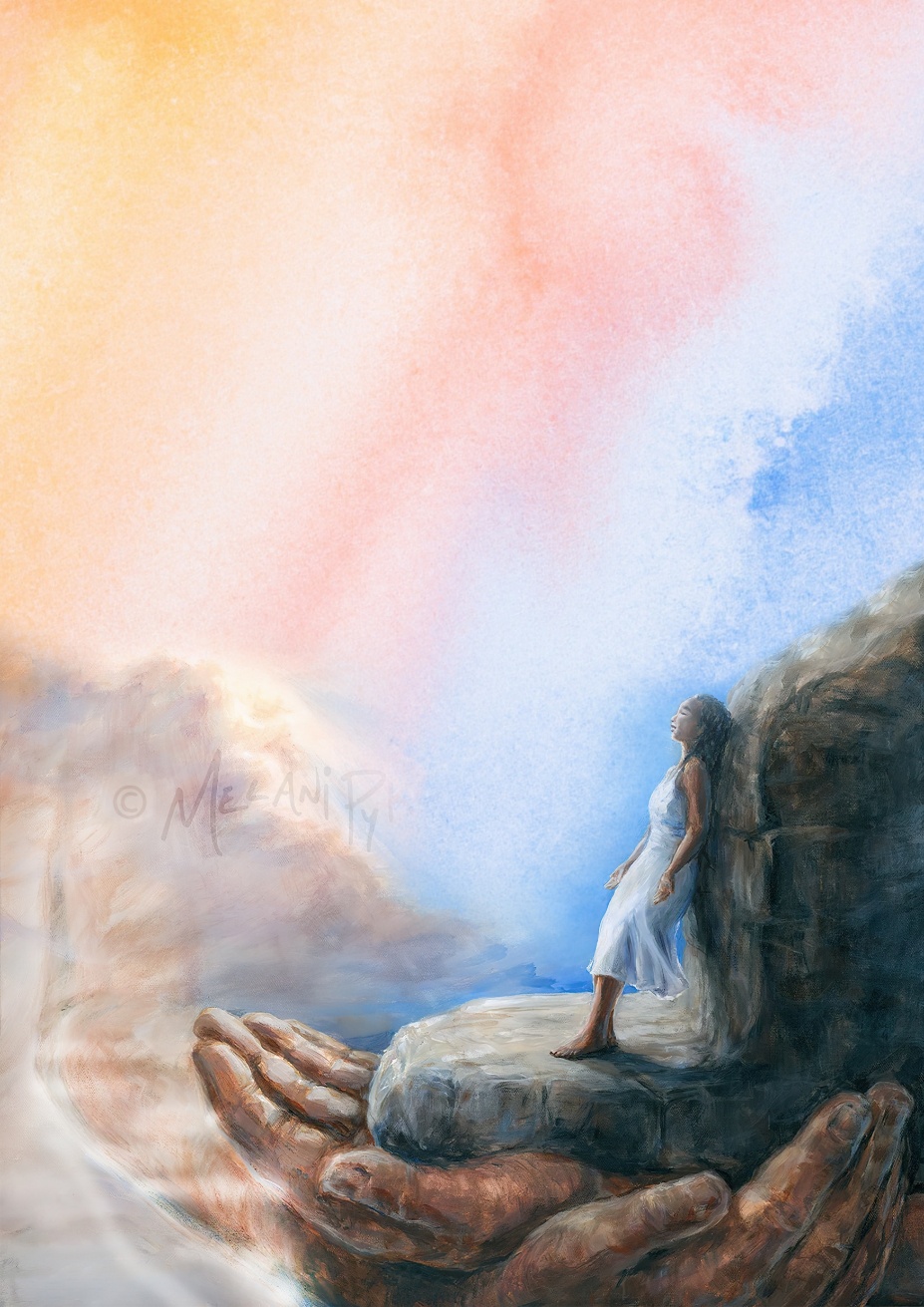 'ဘုရားသခင်​သည် ငါ​တို့​၏​ခိုလှုံ​ရာ​နှင့် အစွမ်းသတ္တိ​ဖြစ်​တော်မူ​၏​။ ဆင်းရဲဒုက္ခ​ရောက်​သောအခါ အမှန်တကယ်​တွေ့​ရ​သည့် ကူညီမစ​သော​အရှင်​ဖြစ်​တော်မူ​၏​။ 'ဆာလံကျမ်း 46:1
ဆာလံ ၄၆ သည် မည်သည့်ဖြစ်ရပ်များကို ကြိုတင်ဟောကိန်းထုတ်ထားသနည်း။ ၎င်းတို့သည် ဗျာဒိတ် ၆:၁၄ သို့မဟုတ် ၂ ပေတရု ၃:၁၂ တို့နှင့် မည်သို့ဆက်စပ်နေသနည်း။ ထိုအရာများက ကျွန်ုပ်အား မည်သို့သက်ရောက်မှုရှိမည်နည်း။
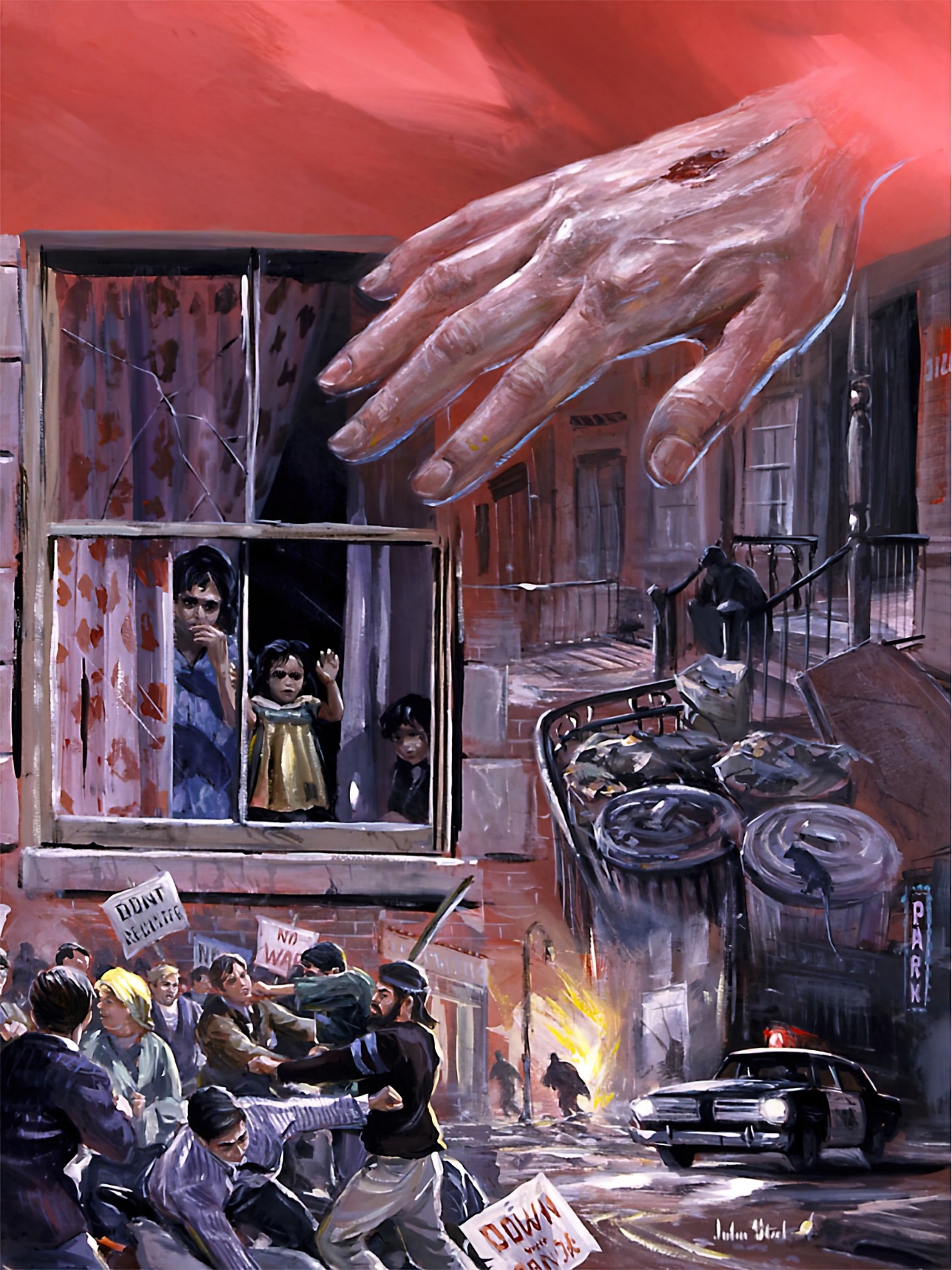 ဆင်းရဲဒုက္ခ၌မျှော်လင့်ချက် ၂။
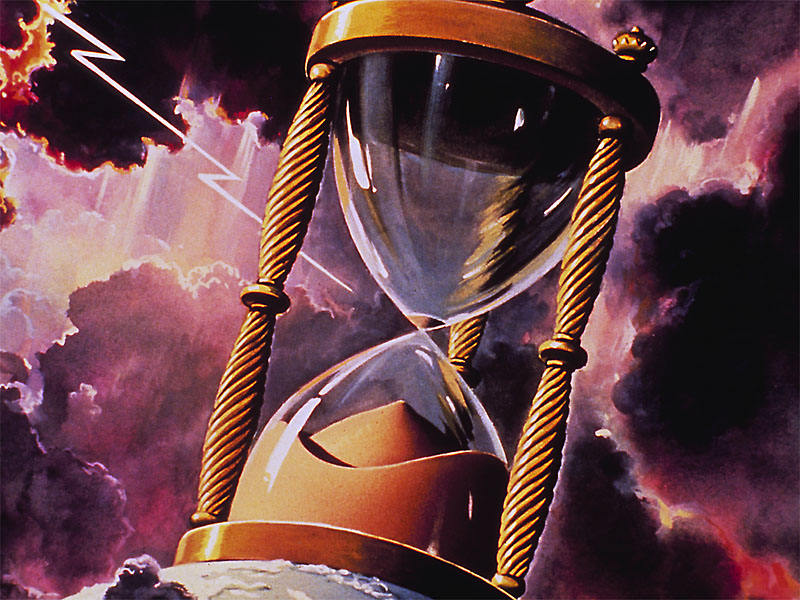 'လူမျိုးတကာ​တို့​သည်မငြိမ်မသက်​ဖြစ်​ကြ​၏​။တိုင်းနိုင်ငံ​တို့​သည်တုန်လှုပ်​ကြ​၏​။ကိုယ်တော်​သည် မိမိ​အသံ​ကို​လွှင့်​တော်မူ​သောအခါ ကမ္ဘာမြေကြီး​သည် အရည်ပျော်​လေ​၏​။ 'ဆာလံကျမ်း 46:6
"ဆာလံသြဝါဒစာ ၄၆:၆ (NIV) ကျမ်းပိုဒ်တစ်ခုတည်းကပင် ဤလောက၏အဆုံးသတ်ပုံကို ဤသို့ဖော်ပြထားသည်-"
နောက်ဆုံးအောင်ပွဲ။
'ကိုယ်တော်​သည် လူမျိုးတကာ​တို့​ကို ငါ​တို့​အောက်​၌​လည်းကောင်း​၊ တိုင်းသူပြည်သား​တို့​ကို ငါ​တို့​၏​ခြေဖဝါး​အောက်​၌​လည်းကောင်း ငြိမ်ဝပ်​ပိပြား​စေ​တော်မူ​၏​။ 'ဆာလံကျမ်း 47:3
"ရှေးခေတ်ကာလများတွင်တစ်နေရာသို့ခြေချခြင်းသည်ထိုနယ်မြေကိုပိုင်ဆိုင်ခွင့်ကို ကိုယ်စားပြုခဲ့သည် (တရားဟောရာကျမ်း ၁၁:၂၄)။ ယနေ့ခေတ်တွင် လူများက နေရာတစ်ခုတွင် အလံစိုက်ထူခြင်း (သို့) အထူးအမှတ်အသားတစ်ခု ပြုလုပ်ခြင်းဖြင့် ထိုနည်းတူ ပြုလုပ်လေ့ရှိကြသည်။"
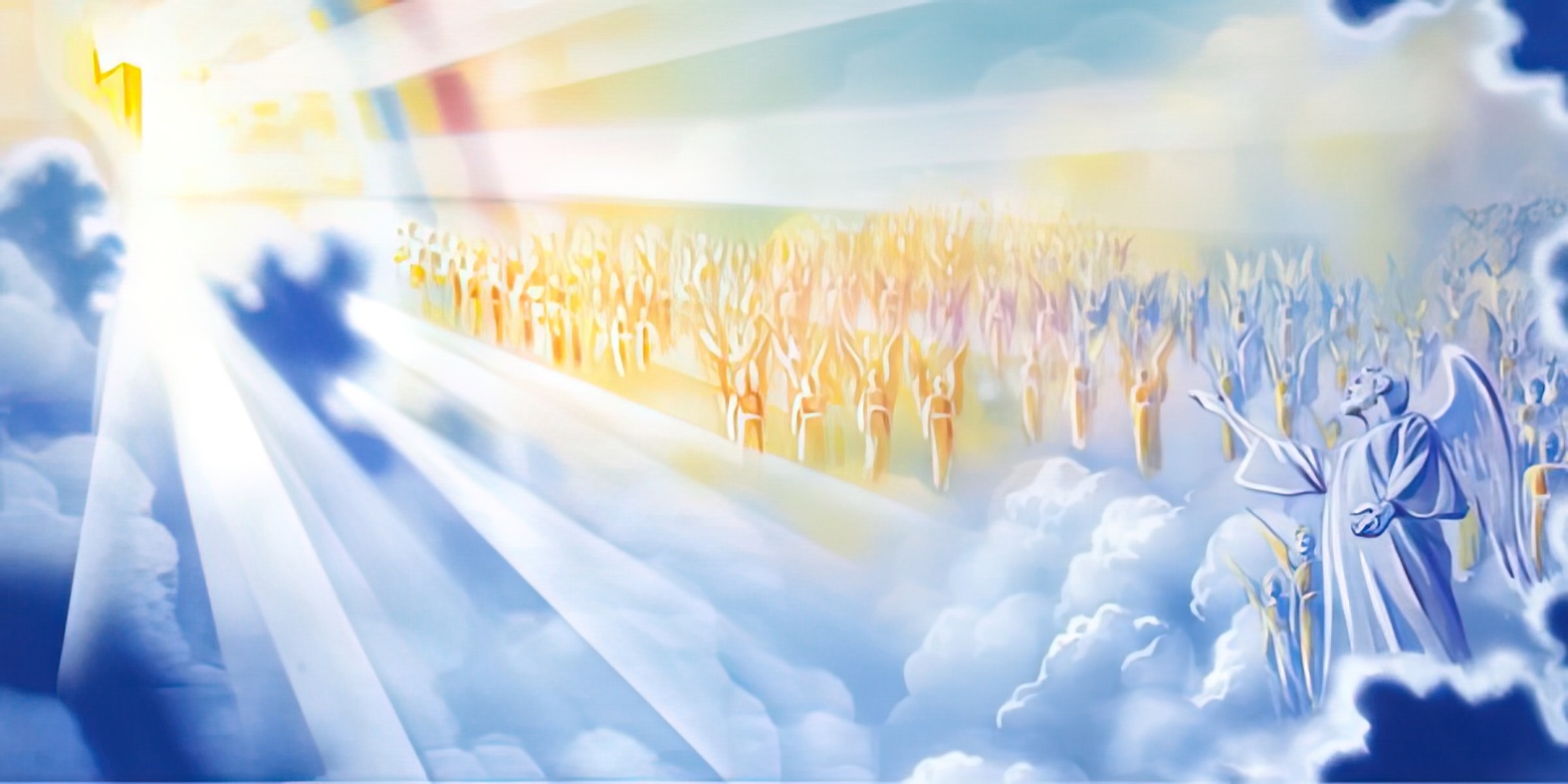 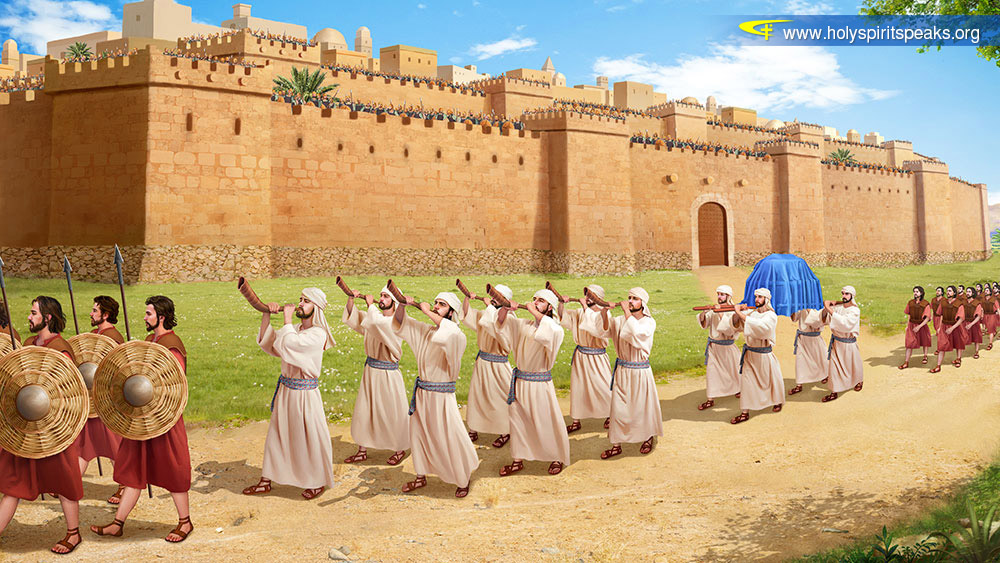 "စာတန်သည်ဘုရားသခင်ရှေ့မှောက်တွင်ရပ်လျက်"မြေကြီးပေါ်တွင် ဟိုဟိုသည်သွားလှည့်လည်၍ ပြန်လာပါသည်" (ယောဘ ၁:၇) ဟု ပြောဆိုခဲ့သည်မှာ ကျွန်ုပ်တို့၏ ကမ္ဘာဂြိုဟ်အပေါ် သူ၏ပိုင်ဆိုင်မှုကို ထင်ရှားစွာပြသခြင်းပင် ဖြစ်သည်။"
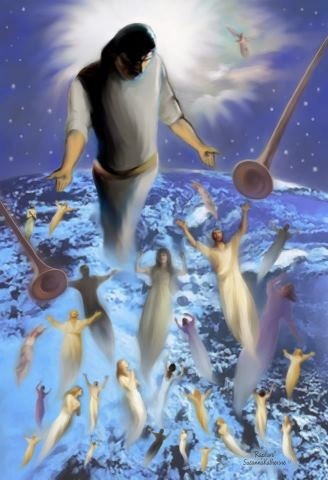 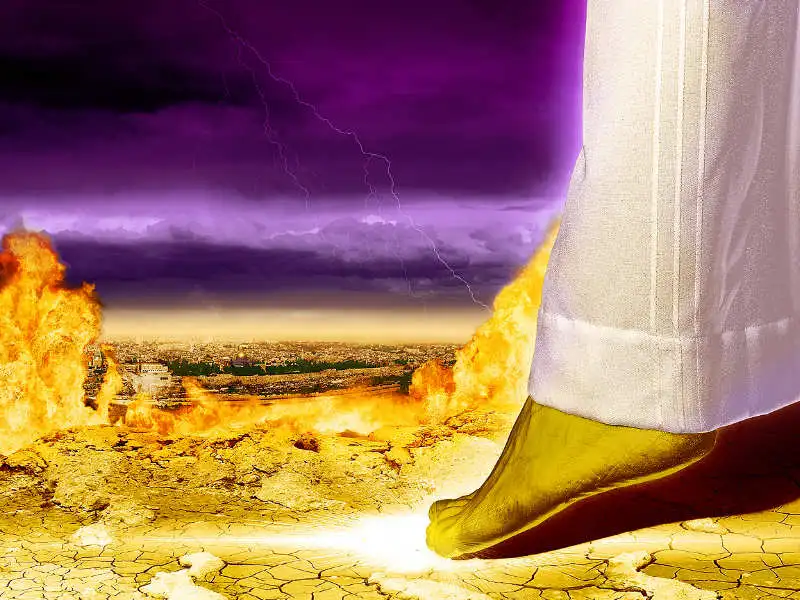 "သူပုန်နယ်ထားသောဤပိုင်ဆိုင်မှုသည်တရားဝင်ပိုင်ရှင်ထံသို့ပြန်လည်ရောက်ရှိမည့်နေ့ရောက်လာမည်မှာအမှန်ပင်ဖြစ်သည်။သို့သော်ယေရှုခရစ်တော်ဒုတိယအကြိမ်ကြွလာချိန်(သက်ဆင်းကြွချီချိန်)တွင်မဟုတ်ပါ။ထိုအချိန်၌ ကိုယ်တော်သည် မြေကြီးပေါ်သို့ ခြေမချဘဲ၊ ကျွန်ုပ်တို့သာလျှင် ကိုယ်တော်ထံသို့မိုးတိမ်ပေါ်မှဆီးကြိုချီတက်ကြရမည်ဖြစ်သည်(၁သက်သာလောနိတ် ၄:၁၆-၁၇)။"
ယေရုရှလင်မြို့သစ်ကိုရန်သူများမျက်မှောက်တွင်နေရာချကာအတိအကျအနိုင်ယူပြီးယေရုရှ လင်မြို့သစ်ကို ခြေဖြင့်နင်းမည့် အနှစ်တစ်ထောင်ပြီးနောက် ဖြစ်လိမ့်မည်။ (ဇာ ၁၄း၄-၅၊ ဗျာ ၂၀း၇-၉)။
အပြစ်၏အဆုံး။
'အကြောင်းမူကားထာဝရဘုရား​၏​လက်​တော်​၌​ခွက်ဖလား​ရှိ​၍၎င်း​ထဲတွင်သမအောင်​ရောစပ်​ထား​သည့်အမြှုပ်ထ​နေ​သော​စပျစ်ဝိုင်​ရှိ​၏​။ ကိုယ်တော်​သည် ထို​စပျစ်ဝိုင်​ကို​သွန်ချ​တော်မူ​၍ ကမ္ဘာမြေကြီး​ပေါ်ရှိ​ဆိုးယုတ်​သော​သူ​အပေါင်း​တို့​သည် ၎င်း​၏​အနည်​ကို​ပင် အကုန်အစင် သောက်​ကြ​ရ​လိမ့်မည်​။ 'ဆာလံကျမ်း 75:8
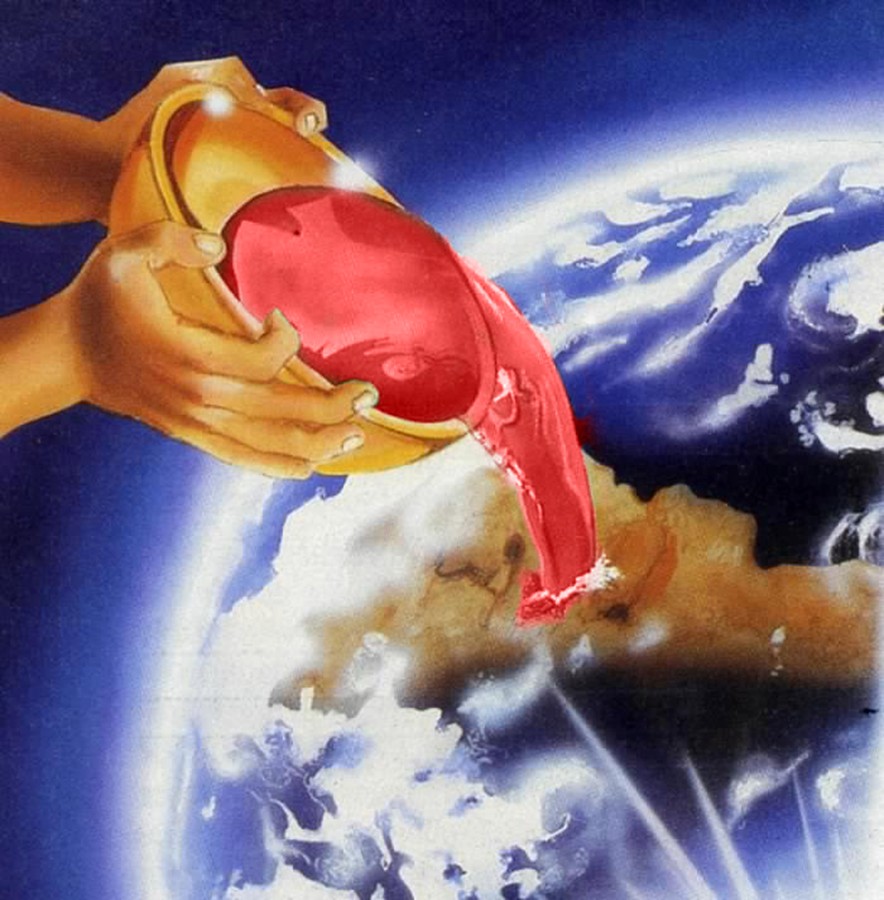 ဆာလံ၇၅သည်လူဆိုးတို့သည်ဘုရားသခင်၏အမျက်တော်ဖလားမှသောက်ရမည့်တတိယကောင်းကင်တမန်၏သတင်းစကားနှင့်အလွန်ဆင်တူသည် (ဆာ ၇၅း၈၊ ဗျာ ၁၄း၉-၁၀)။
လူတစ်ဦးချင်းနှင့် လူမျိုးတို့၏ ကံကြမ္မာကို အဆုံးအဖြတ်ပေးသည့်အဓိကအချက်မှာမာနဖြစ် သည် (ဆာ ၇၅း၄-၅)။ ခေါင်းဆောင်များ၏ ဂုဏ်ယူမှု၊ဘုရားသခင်ကိုဇွတ်ငြင်းပြီးမိမိတို့ကိုယ်ကိုချီးမြှောက်ခြင်း(၎င်းတို့ဂုဏ်ယူစွာကြွေးကြော်ခဲ့သော ၎င်းတို့၏အယုတ်မာဆုံးအပြစ်များ)နှင့်၎င်းတို့အားတစ်ဦးချင်းစီ၏ မာနသည် ပို့ဆောင်ပေးသည်။
ဘယ်အချိန်မှာဒီလိုဖြစ်မလဲ။နောက်ဆုံးတရားစီရင်ခြင်းခံရပြီးနောက်၊ဒုတိယသေခြင်းဖြစ်သည့် မီးအိုင်၌ဆိုးသွမ်းသူအပေါင်းတို့သည်ပျက်စီးခြင်းသို့ရောက်ကြလိမ့်မည် (ဆာ ၇၅း၂၊ ၇၊ ဗျာ၊ ၂၀း၁၁-၁၅)။
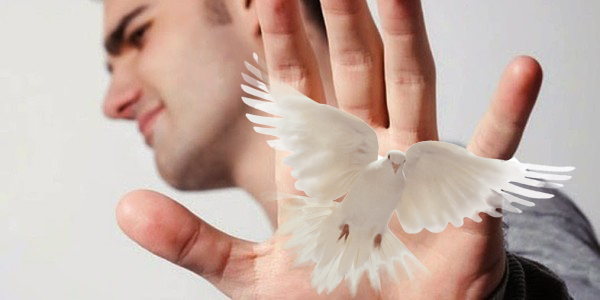 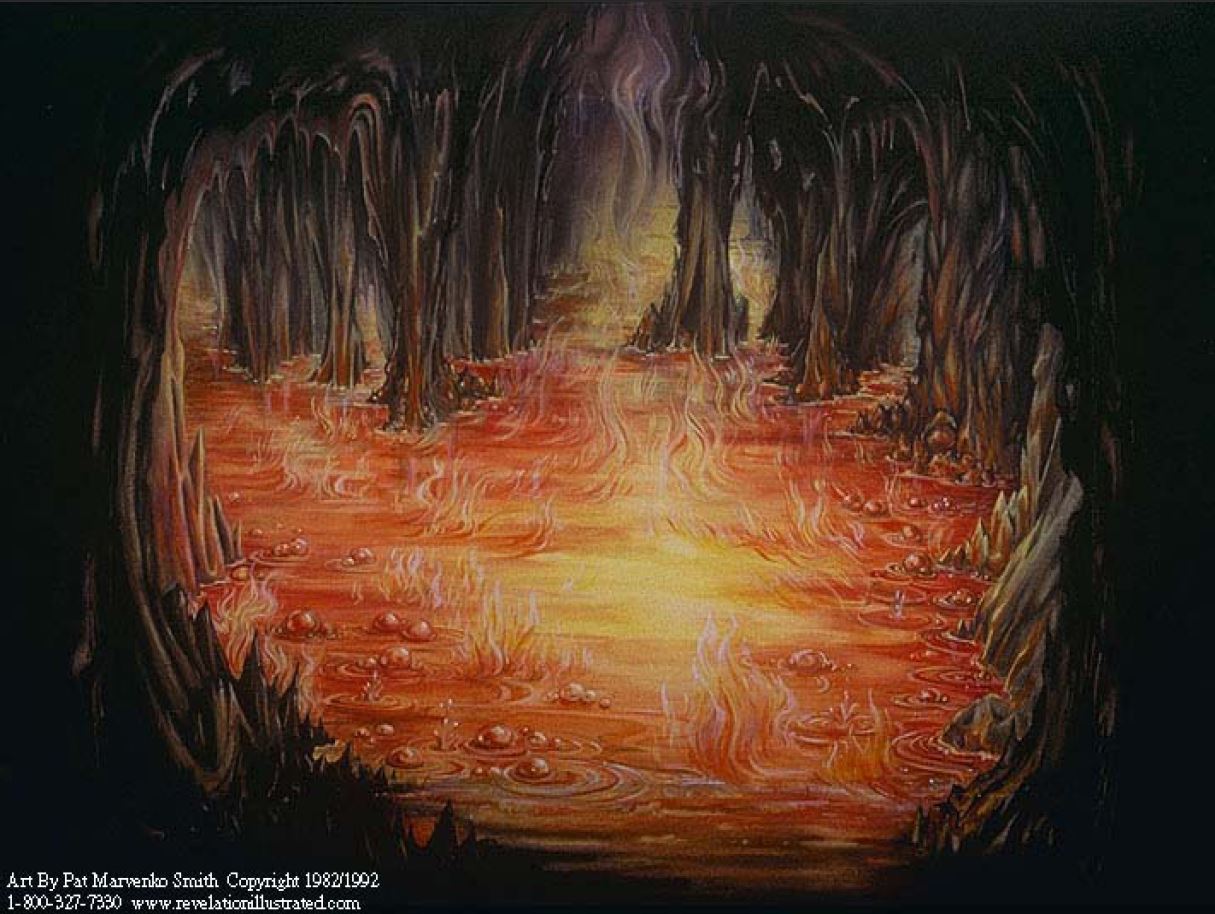 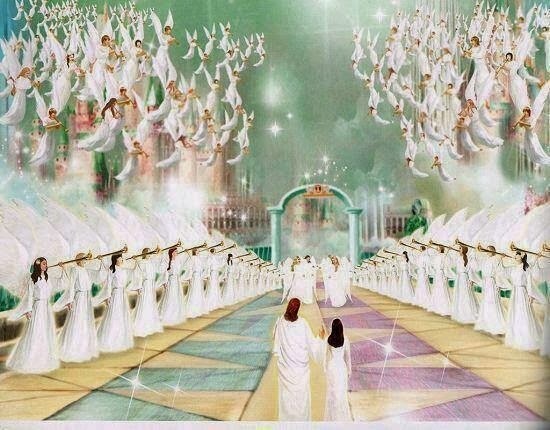 သို့သော်ဘုရားသခင်ထံလက်အောက်ခံနှိမ့်ချသူများအတွက်မူကား၊ကျွန်ုပ်တို့သည်စကြဝဠာတစ်ခုလုံးရှေ့တွင်ဘုရားသခင်ချီးမြှောက်ခြင်းခံရမည်ဖြစ်သောကြောင့်အနာဂတ်သည်အလွန်ခြားနားလိမ့်မည် (ဆာ. ၇၅:၁၀၊
ယနေ့ကျွန်ုပ်တို့၏တာဝန်။
'ထိုသို့​သော​အားဖြင့်ကိုယ်တော်​၏​လမ်း​သည်မြေကြီး​ပေါ်၌​လည်းကောင်း​၊ကိုယ်တော်​၏​ကယ်တင်​ခြင်း​သည်လူမျိုး​အပေါင်း​တို့​အလယ်​၌​လည်းကောင်းထင်ရှား​ပါစေသော​။ 'ဆာလံကျမ်း 67:2
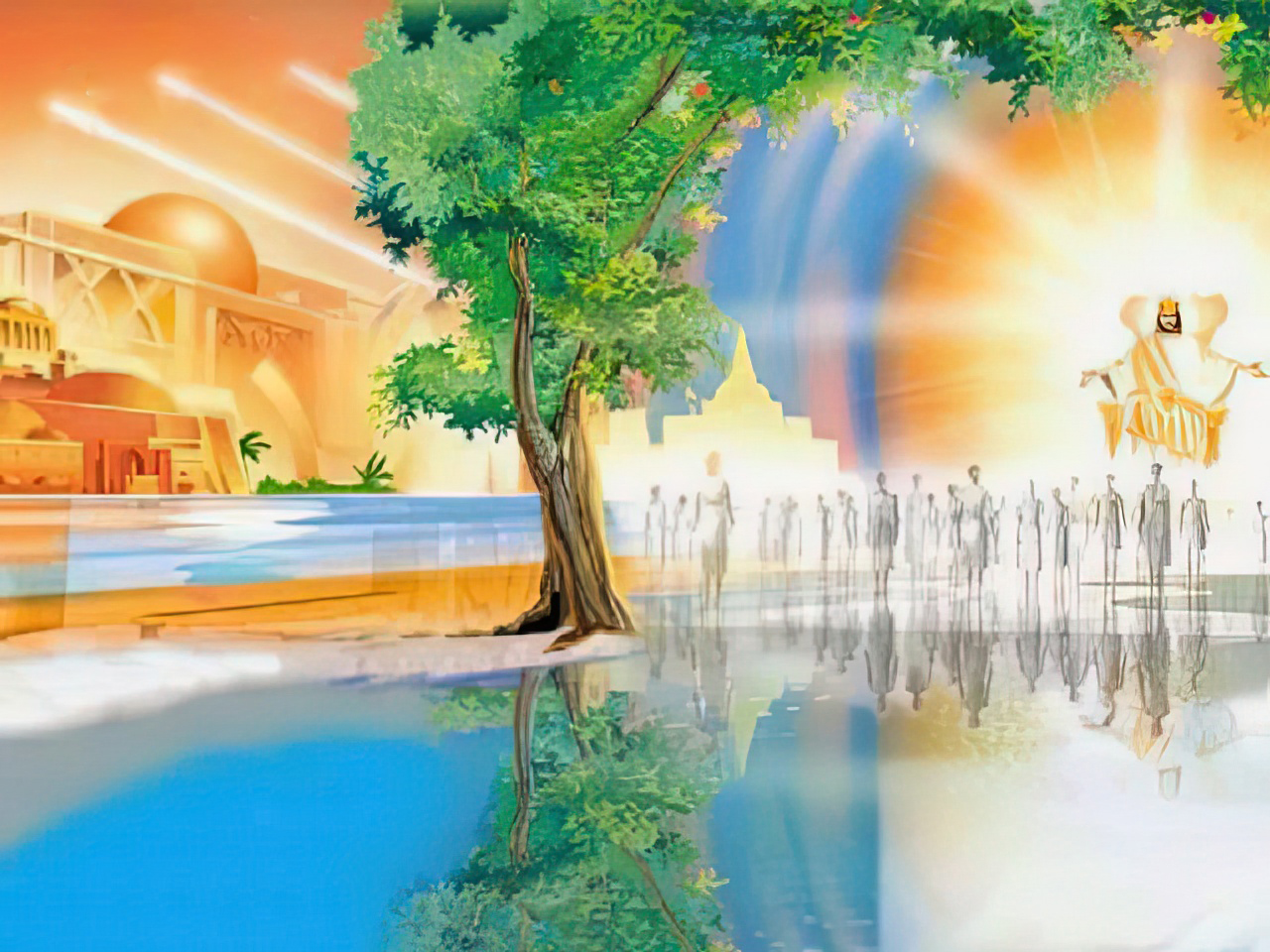 ဗျာဒိတ်ကျမ်းကကျွန်ုပ်တို့သည်နေ၏အလင်းကိုမလိုအပ်ဘဲဘုရားသခင်၏ဘုန်းတော်ထွန်းလင်းတောက်ပစေမည့်နေ့တစ်နေ့အကြောင်းပြောပြသည် (ဗျာ၊ ၂၂း၅)။
ဆာလံ67:1သည်“ကျွန်ုပ်တို့အပေါ်၌မျက်နှာတော်ထွန်းလင်းစေ”ရန်ဘုရားသခင်ထံတောင်းလျှောက်သည့်အခိုက်အတန့်ကိုကြိုတင်မျှော်လင့်ထားပုံရသည်။ဤအကြံသည်ယဇ်ပုရောဟိတ်ကောင်းချီး၌လည်း ရှိနေသည် (တောလည်ရာ ၆း၂၅)။
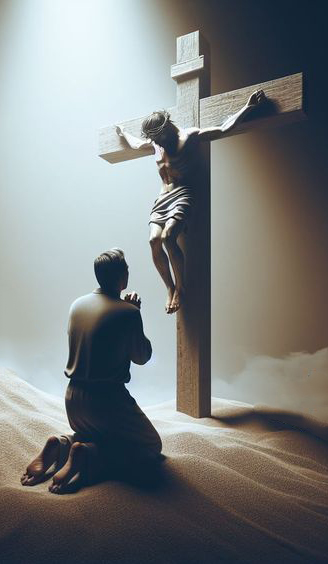 လက်ဝါးကပ်တိုင်မှာခရစ်တော်ရဲ့အသေခံခြင်းကသာဘုရားသခင်ရဲ့မျက်နှာကို ကျွန်ုပ်တို့အပေါ် ထွန်းလင်းစေတယ်။ကျွန်ုပ်တို့သည်ကိုယ်တော်နှင့်အတူရှိသောအခါမှသာဤအရာသည်အပြည့်အ၀ဖြစ်ပေါ်လာမည်ဖြစ်ကြောင်း ထင်ရှားပါသည်။သို့သော်ယခု ကျွန်ုပ်တို့အပေါ်၌ ဘုရားသခင်၏ မျက်နှာတော်လင်းလက်နိုင်သလော။
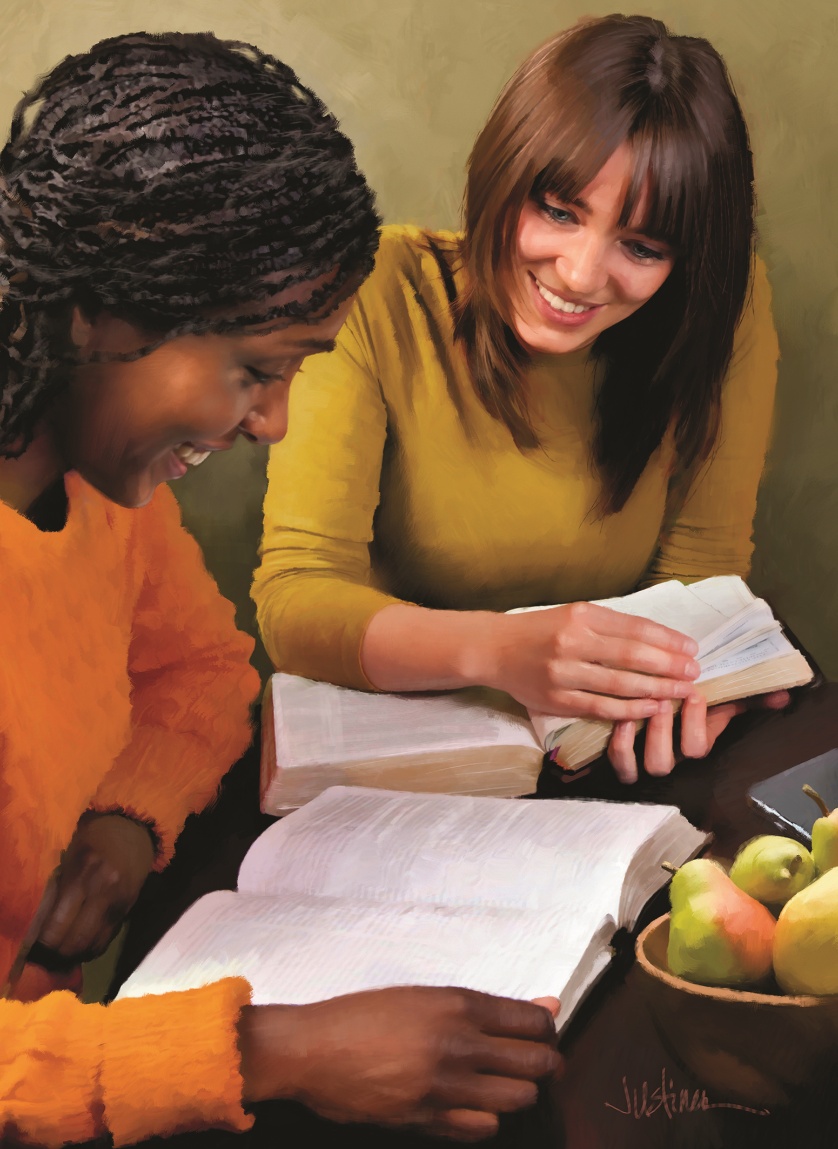 ဟုတ်တယ်!သို့သော်ကျွန်ုပ်တို့အားပျော်ရွှင်စေရန်နှင့်အားပေးရုံမျှမက၊လောကီသားတို့သည်ဘုရားသခင်ကိုသိ၍ ချီးမွမ်းခြင်းငှာ၊အခြားသောသူ၏အကျိုးအတွက်သူ၏ ဘုန်းတော်ကိုထင်ဟပ်စေခြင်းငှာ၊ဘုရားသခင်၏မျက်နှာတော်သည်ငါတို့အပေါ်၌ ထွန်းလင်းတောက်ပလျက်ရှိသည် (ဆာ၊ ၆၇း၃-၇)။
"ခရီးတွဲဖော်များအပေါင်းတို့၊ကျွန်ုပ်တို့သည်ဤကမ္ဘာမြေ၏အရိပ်များနှင့်ရှုပ်ထွေးမှုများကြားတွင်ရှိနေသေးသော်လည်း၊မကြာမီကျွန်ုပ်တို့၏ကယ်တင်ရှင်သည်ကယ်တင်ခြင်းနှင့် ငြိမ်သက်ခြင်းကိုဆောင်ကြဉ်းရန်ပေါ်ထွန်းတော်မူမည်။ဘုရားသခင်၏လက်တော်ဖြင့်ရေးဆွဲထားသောမင်္ဂလာရှိသောအနာဂတ်ကိုယုံကြည်ခြင်းဖြင့်ရှုမြင်ကြပါစို့။လောကီအပြစ်များအတွက်အသေခံတော်မူသောသခင်ယေရှုသည်ကိုယ်တော်ကိုယုံကြည်သူတိုင်းအတွက်ပရဒိသုဘုံတံခါးဝများကိုကျယ်ပြန့်စွာဖွင့်ထားတော်မူပြီ။မကြာမီစစ်ပွဲကြီးပြီးဆုံးမည်။အောင်ပွဲခံမည်။ မကြာမီကျွန်ုပ်တို့၏ထာဝရအသက်မျှော်လင့်ခြင်းအားလုံး၏အလယ်ဗဟိုဖြစ်သောကိုယ်တော်ကိုကျွန်ုပ်တို့မျက်ဝါးထင်ထင်တွေ့မြင်ရမည်။ထိုအခါဤလောကဘဝ၏စမ်းသပ်မှုများနှင့် ဆင်းရဲဒုက္ခများသည် မရှိသလောက်ဖြစ်သည်ဟု ထင်ရမည်။"
EGW (Prophets and Kings, pg. 732)